Mrs. Lefeld
Kraft’s Class
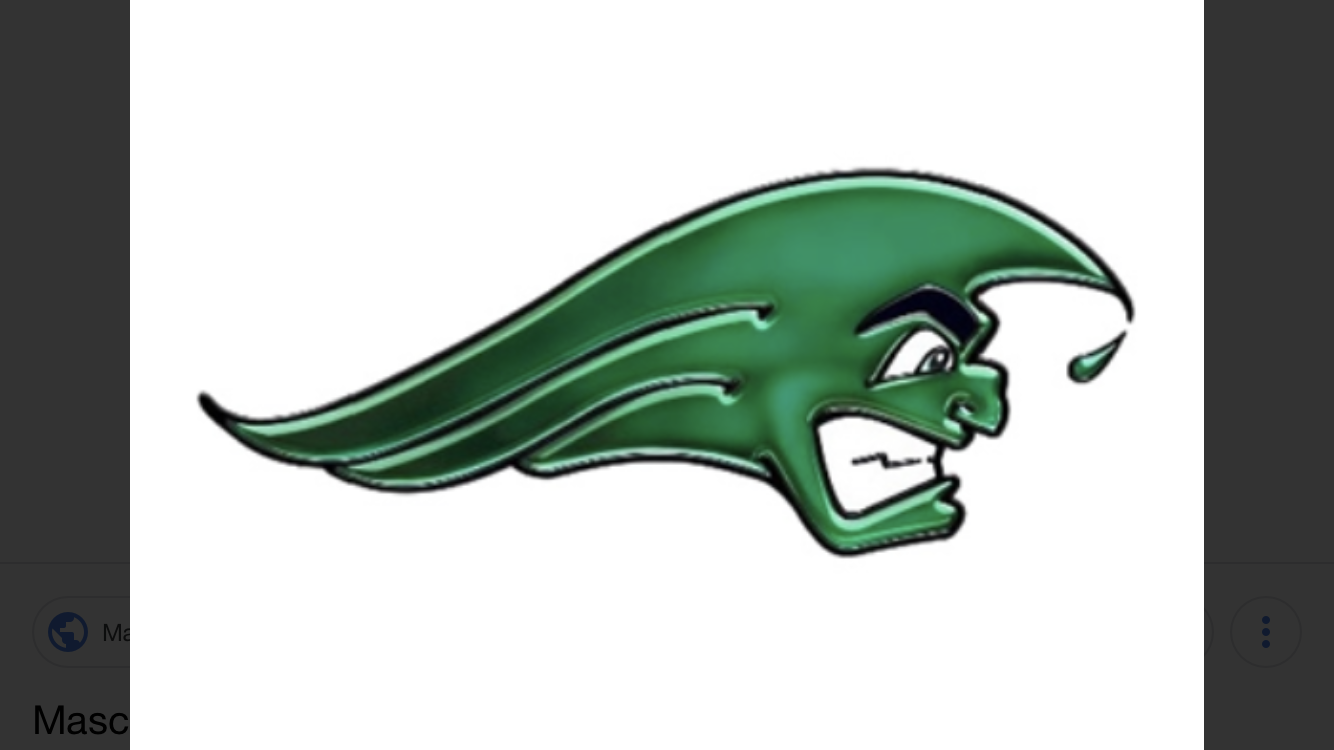 The Third Grade Wave
March 2024
Announcement


*Starting the week of March 4th, ipads will come back and 
forth from home to school to practice for the state test until
March 22. The only app students should use at home is the 
Secure Test App.*

    March 22nd – End of 3rd Quarter

March 26th – Parent / Teacher Conferences
March 29-Good Friday-No School
The Ohio State Test will be in April. More information sent
 home soon.
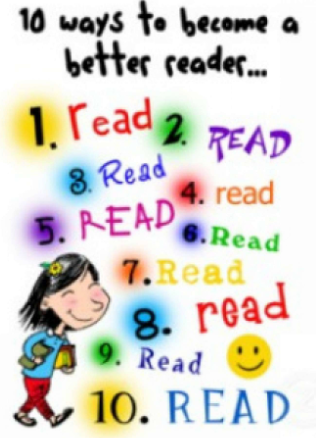 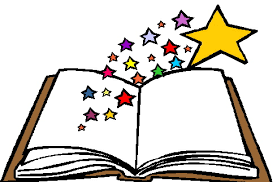 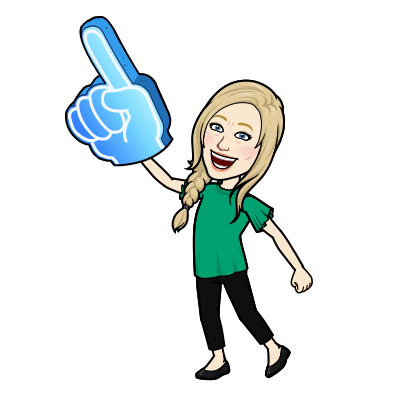 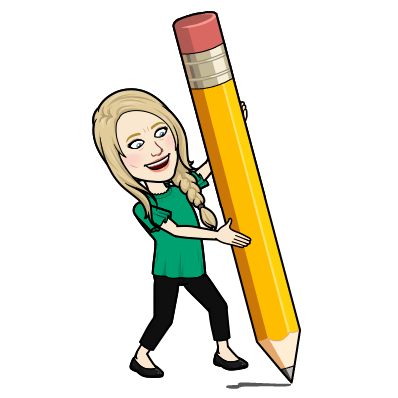 Learning Targets for March
🍀⭐Reading⭐🍀
In March, we will be reviewing genres and skills with fiction and nonfiction texts. 
As we read the fictional pieces, we will:
Analyze how characters’ traits and their motivations, feelings, and actions can affect plot.   
Identify the narrator’s point of view (1st or 3rd person), and how that perspective adds meaning to the text.

With the nonfiction texts, we will build our skills in:
Answering questions using the text for support.
Determining the main idea and retelling the key details that support it.
Using text features to better understand information presented by an author.
Summarizing to tell the most important ideas and details within a text.

🍀⭐Writing⭐🍀
This month, we will be reviewing our writing strategies and skills in preparation for our state test. Your child has been working hard to learn how to analyze prompts to determine their purposes for writing and using text evidence to support their responses. We will continue to refine our skills in writing multiple paragraphs, focusing on developing organized ideas, citing text evidence to support our thoughts, and using proper grammar and conventions. Our goal is to write an introduction, body paragraph(s), and a conclusion.